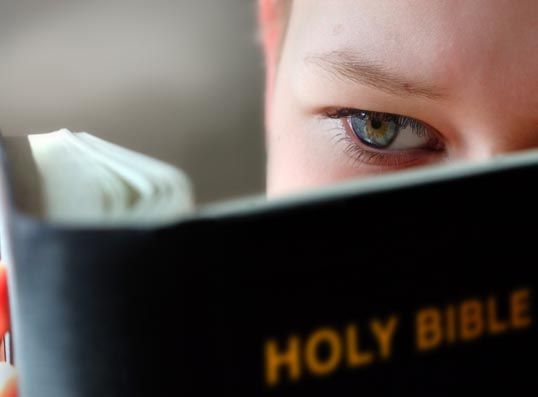 Standing Up for the Truth
Philippians 1:7,17
John 17:17
Richie Thetford						          www.thetfordcountry.com
Takes Courage to Followa Commitment to Truth
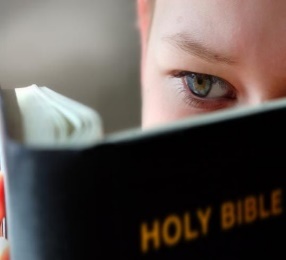 Lying must be “put away”
Ephesians 4:25
Jesus is the “faithful and true witness”
Revelation 3:14
John 18:37
We must bear a faithful testimony
Revelation 12:17
Revelation 14:5
Richie Thetford						          www.thetfordcountry.com
Takes Courage to Followa Commitment to Truth
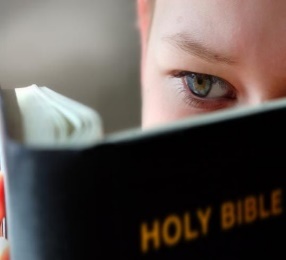 A price paid for telling the truth
Revelation 1:9
Psalms 78:5-7
Only those who speak outfor truth will be saved
Revelation 20:4
Revelation 21:8
Richie Thetford						          www.thetfordcountry.com
Cowardly to Remain Silent When the Truth is Being Misrepresented
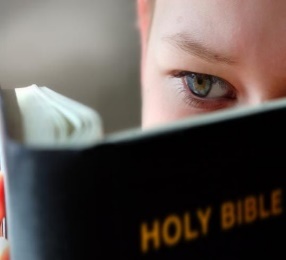 Wrong to go along with “false witnesses”
Exodus 23:1-2
When remaining silent about the truth = same as bearing false witness against truth
Ephesians 5:11
Luke 22:54-62
John 18:15-18
Do we have courage to defend others?
Richie Thetford						          www.thetfordcountry.com
Defend Those Who We Know Are Being Treated Unjustly
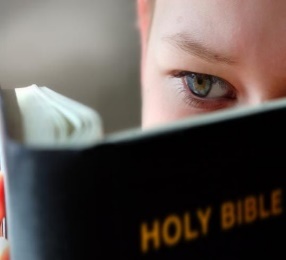 Defend those suffering unfair treatment
Proverbs 31:8-9
Genesis 37:23-28
2 Timothy 4:16
Can’t “stand on the other side”
Obadiah 11
Proverbs 14:25
Richie Thetford						          www.thetfordcountry.com
Confessing Christ Means to Acknowledge the Truth
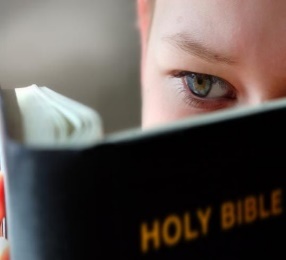 Consequences of “confessing” or “denying”
Matthew 10:32-33
Confess the truth in every situation
John 12:42-43
Must Confess Him daily
1 Timothy 6:12
Richie Thetford						          www.thetfordcountry.com
Never Be Ashamed ofthe Lord or the Gospel
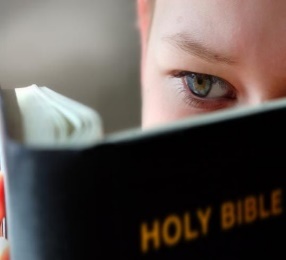 Gospel of Christ is not to be ashamed of
Romans 1:16-17
“Integrity” of the gospel
Revelation 3:15-16
Truth needs courageous Christians
Ephesians 6:19-20
Richie Thetford						          www.thetfordcountry.com
Conclusion
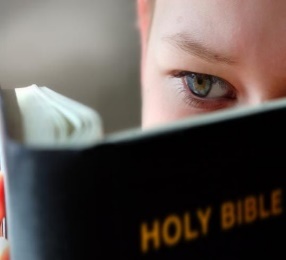 “Watch, stand fast in the faith, be brave, be strong”
1 Corinthians 16:13
Truth must be spoken and acted upon
Saved – when one “does the truth”
John 3:21
Richie Thetford						          www.thetfordcountry.com